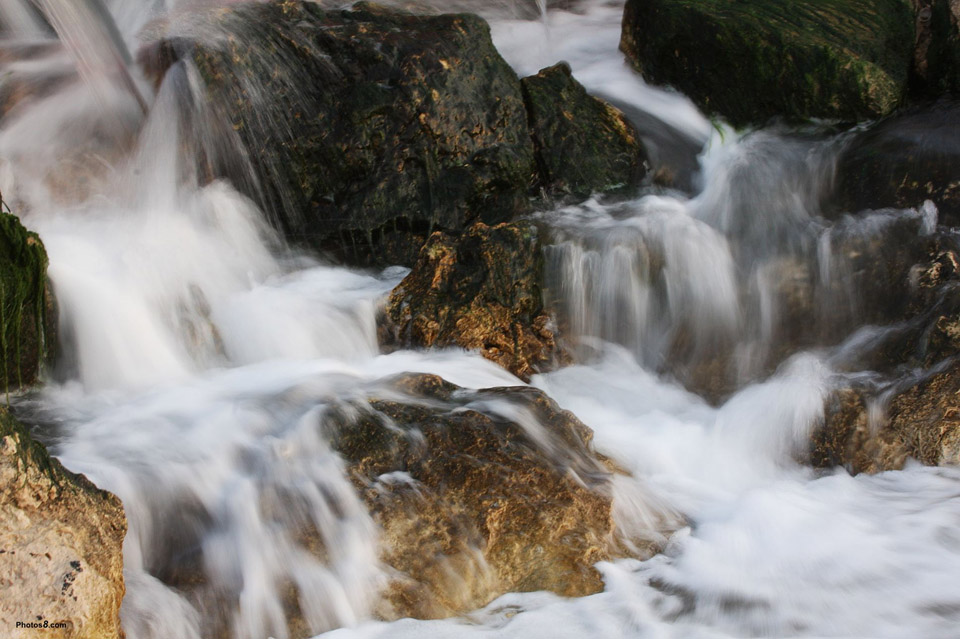 TARIM HUKUKU
12
SULAR HUKUKU

ESKİ HUKUK ANLAYIŞLARINA KISA BİR BAKIŞ

Roma Hukuku

Genel olarak su kaynakları, doğal ve fiziki yönden, yeraltı ve yerüstü suları olarak ayrılabilirler. Oysa hukuksal açıdan sular, klasik olarak eskiden beri genel sular ve özel sular biçiminde ele alınırlar. 

Genel sular üzerinde kişisel mülkiyet olamaz. Bunlar niteliklerinden dolayı kimsenin mülkü olmayıp, devletin egemenliği ve egenimi altında bulunan sulardır.

Özel sular ise kamu malları dışında kalarak, özel hukuk alanına giren ve özel mülkiyete konu olan sulardır.
Genel ve özel suları belirtecek kesin ölçütleri bulmak da her zaman kolay ve olası değildir. Romu Hukukunda eşya hukuku yönünden mutlak mülkiyet ve mutlak bireyci bir görüş başlattı. İşte su da, toprağın diğer ürünleri gibi, onun ayrılmaz bir bütünleyici parçası (mütemmim cüzü) olarak ele alınmıştı. Bunun sonucu olarak bir toprak üzerinde mülkiyet hakkı bulunan kişi onun üzerinde veya altında bulunan suyu da dilediği gibi kullanabilirdi. Roma Hukukunda bile komşuluk hukuku yönünden sular üzerindeki haklara bazı sınırlamalar konulduğu görülmektedir. Örneğin malik bir kazı yapacağı zaman yandaki taşınmazdan belirli bir uzaklıkta bulunmak zorundadır. Roma Hukukunda sadece sürekli olarak akan akarsular özel mülkiyetin dışında tutulmuş ve kamu malları arasına alınmıştır.
Cermen Hukuku

Nehirler, ormanlar, çayırlar, ırmaklar gibi kaynaklar da bir ortak maldır.

Kaynaklar ve sular üzerindeki haklar eyaletin tarla ortaklığına dayanır. Bu hak mülkiyet hakkı değil, onlardan yararlanmak hakkıdır. 

Kişiler topluluğun bir üyesi olarak bunlardan faydalandıkları gibi bunları korumakla da yükümlüdürler. 

Suyun yetmediği yerlerde, bölgesel düzenlemeler ve gelenekler bunun tüketimini kısıtlarlar.
Eski Türk Hukuku  

Miri toprakların devletin mülkiyetinde olması ve kişilere bu topraklar üzerinde sadece bir yararlanma hakkının verilmesi esas olduğundan, doğal sular üzerinde de özel mülkiyet söz konusu edilmemiştir. Ancak İslam Hukukunda gelenek kurumuna büyük önem verilmesi nedeniyle eskiden beri kullanılagelen biçime ve kullananların haklarına saygı duyulmuştur. 

1879’dan 1926 yılına kadar yürürlükte kalarak, yurdumuzda özel hukuk konularının bir kısmını yarı teokratik bir biçimde düzenlemiş olan Mecelle, sular konusunda özel hukuk açısından ilginç kurallar koymuştur. Mecelle, doğal bütün yeraltı ve yerüstü sularını mubah[1] saymış ve ancak ihraz[2] halinde özel mülkiyet hakkını kabul etmiştir. Böylece doğal servetten medeni servete geçiş için ihraz (ele geçirip mal etme) koşulunu koymuştur. 

“Su, ot ve ateş mubahtır”. Mubahtan ise başkasına zarar vermemek koşuluyla herkes yararlanabilir. Mecelle genel sular niteliğindeki sulardan ise herkesin yararlanabileceği kuralını açıkça göstermektedir: “Herkes hava ve ziya(ışık) ile intifa(yararlanma) eylediği gibi denizler ve büyük göllerle dahi intifa edilebilir” “Denizler ve büyük göller mubahtır” “Yeraltında cereyan eden sular kimsenin mülkü değildir”.
[1] İslam'da yapılması emredilmeyen ve yasak da edilmeyen şeyler, yapılması veya yapılmaması konusunda herhangi bir hüküm bulunmayan durumlardır.
[2] Mubah bir malı geçerli ve helal yolla ele geçirme yöntemi, örneğin ihya.
Mecelle’nin, toprak malikine geniş yetkiler tanıyan kuralları da vardır. Bir kez kural olarak “Herkes mülkünde keyf-e mayeşa tasarruf eder” Bu mülkiyet ise yerin altını ve üstünü kapsar: “Kim ki bir yere malik olursa mafevkine(üst) ve matahtına(alt) dahi malik olur. Yani mülki olan arsada dilediği kadar derin kuyu kazmak gibi tasarrufta muktedir(yetkili) olur” 

Mecelle hiçbir kimsenin mülkü üzerinde kullanımlarda bulunmaktan alıkonulamayacağını, bunun ancak zararı fahiş(aşırı) olduğu zaman yapılabileceğini yazmaktadır. Bu durumda mülkiyet hakkının sınırı ancak somut olaylarda saptanacak aşırı zararla kısıtlı bulunmaktadır. 

Mecelle, kişisel mülkiyeti temel almakla birlikte, suyun niteliğinden dolayı bu mülkiyeti kısıtlayan bazı ileri kuralları da kabul etmiştir. Ancak bunlardan faydalanmada da kadim hakkı (başlangıcı bilinmeyen bir zamandan beri olan hak) esas alınmıştır.
YURTTAŞLAR YASASININ SULARLA İLGİLİ KURALLARI

Genel Sular

Yurttaşlar Yasasının sular üzerindeki hakları kural olarak, Roma Hukukunun bütünleyici parça anlayışından hareketle düzenlemektedir. 

Yurttaşlar Yasasında suların açık bir ayrımına rastlanılmazsa da, sular üzerine koyduğu kurallardan bunları genel ve özel sular olarak ikiye ayırdığı açıkça anlaşılmaktadır. 

Gerçekten tersi kanıtlanmadıkça yararlanılması kamuya ait sular ile tarıma elverişli olmayan yerler, kayalar, tepeler, dağlar ve onlardan çıkan kaynaklar kimsenin mülkü değildir. Bunlar devletin egemenliği ve egenimi altındadır. Bu sular özel mülkiyete elverişli olmayıp, herkesin faydalanmasına özgülenen genel sulardır. Bütün doğal akarsular kamu mallarından sayılır. Hiç kimsenin üzerinde mülkiyet hakkı ileri süremeyeceği göller, nehirler, dereler kamu mallarındandır ve bunlar üzerinde kamu hukuku geçerlidir.
Yurttaşlar Yasası özel hukuk konuları ile uğraştığından genel suların işletilmesini ve kullanılmasını kamu hukukunu ilgilendiren özel kurallara bırakmıştır: Genel sularla ilgili özel yasanın çıkartılmamış olması yüzünden, bu konuda yeterli mevzuat noksanlığı karşısında genel sularla ilgili sorunlar, yargısal kararlarla özel hukuk açısından düzenlenmek yoluna gidilmiştir. 

Yurttaşlar Yasasının 4722 sayılı Uygulama Yasasının 1. maddesi, Yurttaşlar Yasasının yürürlüğe girdiği tarihten önceki olayların, bunlar hangi yasa yürürlükte iken ortaya çıkmışsa, gene o yasaya bağlı olacağını hükme bağlıyordu.
Bunun gibi Yurttaşlar Yasasının 1. maddesi yargıcın hakkında yasal bir kural bulunmayan meselede töreye göre hüküm vermesini zorunlu kılıyordu. 

Bu durumda mahkemeler, Mecelle’nin 
“Bir şeyin bulunduğu hal üzre kalması esastır” 
“Kadim kıdemi üzre terk olunur” (Eskiden varolanın (yeni bir etken ortaya çıkmamışsa) aynen devam ettiği varsayılır)
kurallarına uygun olarak sular üzerindeki haklar yönünden “kadim intifa hakkını” temel almaya başladılar. 

Mecelle yürürlükten kalkmış olmasına karşın, genel sularla ilgili davalarda, hala bu yasanın kadim hak kurumuna başvurulmaktadır.
Genel sulardaki yararlanma hakkının özellikleri 

Genel sulardan herkesin yararlanma hakkı vardır.
Genel sulardaki kadim yararlanma hakları çiğnenemez
Kadim yararlanma hakkı gereksinimden fazla olamaz.
Kadim yararlanma hakkı başkasının zararına çoğaltılamaz.
Genel sular mülk edinilemez.
Yerleşmiş yararlanma şekli mahkeme ilamı ile de değiştirilemez.
Genel suların kütüklenimi yapılmaz.
Genel sulardan faydalananlar komşuluk hakkına uymakla yükümlüdürler.
Genel sular kamulaştırılamaz.
Özel Sular

Yurttaşlar Yasası kişisel mülkiyete konu olabilecek özel sular olarak gösterdiği kaynaklar için oldukça ayrıntılı kurallar getirmiştir. 

Kaynak toprağın bütünleyici parçası olup mülkiyeti, kaynadıkları toprağın mülkiyetiyle birlikte edinilir” (md.756). Bu durumda kaynaklar da, örneğin bitkiler gibi toprağın bütünleyici bir parçası sayılmıştır ve bir kaynağa sahip olabilmek için, o kaynağın kaynadığı toprağa malik olmak gereklidir. Esasen bu anlayış Yurttaşlar Yasasının bütünleyici parça kurumunu ele alan 684 maddesinin ve taşınmaz mülkiyetin kapsamını gösteren 718. maddesinin doğal bir sonucudur. 

Bütünleyici parça olarak kaynak üzerindeki bu mülkiyet hakkı, mutlak bir hak olduğuna göre, toprak sahibi kaynağı dilediği gibi kullanabilir; suyu çeker, üzerinde hukuksal işlemlerde (kira, nesnel bir hakla kayıtlama) bulunur. Kendi gereksinimleri için kullanır ve suyu dilediği yöne akıtır, diğer toprak sahipleri bu konuda bir savda bulunmazlar.
Yurttaşlar Yasasının kaynaklar üzerinde bağımsız bir mülkiyet hakkına izin vermediği görülmektedir. Ancak başkasının toprağında kaynayan kaynaktan faydalanma bir yükümlenim hakkı şeklinde olasıdır.

 “Başkasının toprağındaki kaynak üzerinde hakkı bulunan kimse, bu toprağın malikini, suyun alınması veya akıtılması için gerekli izni vermeye zorlayabilir. Tersine sözleşme olmadıkça, bu hak başkasına geçirimlenebilir ve mirasçıya geçer. Eğer kaynak hakkı bağımsız ve sürekli nitelikle ise tapu kütüğüne taşınmaz olarak yazımlanabilir”(md. 837).
Komşuluk hukukundan doğan kısıtlamalar

Kendi kendine akan sular

“Bir taşınmazın maliki üst yandaki taşınmazda kendi kendine akan suları, özellikle kar, yağmur ve tutulmamış kaynak sularını kendi taşınmazına kabul zorundadır. Komşuların hiçbiri bu akıma başkasının zararına olarak engel olamaz”.

 “Bir taşımazın aşağısındaki öteki taşınmaza akan ve onun için gerekli olan suyu, yukarıdaki taşınmazın maliki kendisi için gerekli miktarı aşan ölçüde toprağında tutamaz” (md. 742).
Gerekli su yolunun geçirilmesi

Bir tarla sahibi, tarlasına su almak için su kanallarını komşu topraktan geçirmek zorunda kalabilir. Bu durumda komşu tarla sahibi buna katlanmakla yükümlüdür. Ancak tarla sahibinin komşu topraktan böyle bir tesisatı geçirebilmesi için bunun başka yerden geçirilmesinin olanaksız olması veya aşırı ölçüde harcamaları zorunlu kılması gerektir. Ayrıca komşu toprak sahibine tam bir ödence verilmesi gereklidir. 

Yapılan tesisler komşu toprak üzerinde bulunmakla beraber, onun bütünleyici parçası olmaz. Hangi toprak için yapılmışlarsa, onun bütünleyici parçası sayılırlar (md.727). 

Bundan dolayı, tesisatı toprağına getiren kimse, masraflarını kendisi yüklenmek koşuluyla bunların tapuya yazımlanmasını isteyebilir (md.744).
Tesisler yüzünden taşınmaz değerini önemli oranda yitirir veya ondan yararlanma olanakları güçleşir veya hiç kalmazsa, toprak sahibi üzerinde tesis yapılacak yeter bir kısmın satın alınmasını isteyebilir. Bu hak tesislerin sahibine değil, taşınmaz malın malikine verilmiştir (md.745). 

Eğer durum ve koşullar değişmişse, toprak sahibi, tesislerin başka bir yere taşınmasını veya kaldırılmasını da isteyebilir. Tesisin taşınma masraflarını karşı taraf yüklenir. Eğer durum ve koşular gerektiriyorsa bir kısım masrafların toprağı kısıtlayan kimseye yüklenmesi olanağı vardır(md.746).
Kaynakların kesilmesi ve kirletilmesi
Kaynak sahibi ya da kaynak üzerinde hakkı olan kimse komşuların zararlı eylemlerinden korunmuştur. 


Kaynak ortaklığı
 
Kaynakların aynı kökten ve yeraltı suyundan gelmesi gerektir. Bu koşulların gerçekleşmesi halinde, kaynak topluluğuna giren maliklerden her biri, kaynakların ortak tutularak, suyun daha önceki faydalanmaları oranında hak sahiplerinin arasında dağıtılmasını isteyebilir.
Gerekli suyu isteme

Zorunlu su isteminde bulunabilmek için şu koşulların yerine getirilmesi gereklidir:

Bu istemde bulunanın toprağında ya da evinde zorunlu gereksinim duyduğu suyun bulunmaması gerekir. Böyle bir istem ancak tarımsal yararlanmalar için ileri sürülebilir. Sanayi ve teknik amaçlarla yararlanmak için bu maddeye dayanılamaz.

Zorunlu suyun başka biçimde sağlanması, çok zor olmalı ve istenilen suya oranla aşırı harcamaları gerekli kılmalıdır.

Su istenilen kimse sıkıntıya düşmeksizin bunu verebilecek durumda olmalıdır.

Zorunlu su hakkına karşılık tam bir ödence verilmelidir.
YERALTI SULARININ HUKUKSAL DURUMU

Yurttaşlar Yasası yürürlüğe girdiğinde yeraltı sularını kaynaklarla aynı hukuksal durum içinde değerlendirmiştir. Oysa yeraltı sularını toprağın bütünleyici parçası saymamak ve bunları malikin serbest egenimine bırakmamak gerektiği öteden beri yerleşmiş bir kanıydı. 

Yurttaşlar Yasasında 1960 yılında yapılan değişiklikle yeraltı suları özel mülkiyet kapsamından çıkarılmıştır.

“Yeraltı suları, genel olarak, kamunun yararlanmasına özgü sulardandır. Bir toprağa malik olmak, onun altındaki suya da malik olma sonucunu doğurmaz. Toprak maliklerinin yeraltı sularından yararlanma biçimi ve bunun ölçüsü, özel yasalarda gösterilir”(md. 756). 

Yeraltı Suları Hakkında Yasa 23.12.1960 tarihinde yürürlüğe girmiştir.
Yeraltı Sularının Mülkiyeti ve Kullanma Hakkı

Yasanın 1. maddesinde, 

“Yeraltı suları genel sulardan olup, devletin egemenliği ve egenimi altındadır. Bu suların her türlü araştırılması, kullanılması, korunması ve kütüklenimi bu yasaya göre yapılır”

denilmektedir. Kişilerin yeraltı suları üzerinde ancak bir kullanma hakkından söz açılabilir.  Yeraltı sularıyla ilgili yasa ile bunun uygulanmasını gösteren tüzükte DSİ’ye çok geniş görev ve yetkiler verilmiştir. Genel olarak yeraltı sularının denetlenmesi, araştırılması, gereğinde işletilmesi ve benzeri işler tamamıyla DSİ’nin görev ve yetkisine bırakılmıştır.
Yeraltı sularının aranması, kuyu açılması ve kullanılması

Yasa “yeraltı suyu işletme alanlarının” belirtilmesini ve saptanmasını öngörmektedir. Böylece saptanan yeraltı suyu işletme alanları içindeki bölgelerle, bunların dışındaki bölgeler arasında su aramak ve kuyu açmak farklı kurallara bağlı tutulmuştur. 

İşletme alanları içinde, belge alınarak açılması gerekli kuyuların sayısı, yerleri, derinlikleri ve öbür nitelikleriyle, çekilecek su miktarı DSİ tarafından belirtilir ve saptanır. 

Her iki bölgede de kuyu açan ve suyu bulan kimse, bu suyun “ancak kendi faydalı ihtiyaçlarına yetecek miktarını kullanmaya yetkilidir”.
Faydalı kullanış da, “yeraltı suyunun içmede, temizlikte, belediye, hizmetlerinde, hayvan sulamada, zirai sulamada, maden ve sanayide, sportif vs. tesislerde kullanılmasıdır”. 

Su sağlamak amacıyla, saptanacak haddi aşan her türlü çukur, sondaj ve kuyular ile her türlü galeriler ve tüneller açmak isteyen kişilerin DSİ’den belge alması zorunlu tutulmuştur. Ancak el ile açılan kuyular bu kuralın dışındadır. 

Belge alınması gerekli durumlarda, bir yıl süreli bir arama belgesi verilir. Bu belge en çok bir yıl uzatılabilir. 

Bu arama belgesine dayanarak toprağında yeraltı suyu bulunan kimse ise, bir ay içinde bir kullanma belgesi almalıdır. 

Kuyuların ya da yeraltı sularının verimini artırmak veya başka bir amacı sağlamak için kuyu sahibi kuyuların kullanma biçimini değiştiremez. Bunu ancak bir ıslah ve tadil belgesi aldıktan sonra yapabilir.

Bütün bu belgeler DSİ tarafından verilir. Belgeler hiçbir ücrete, resme veya harca bağlı değildir.
Komşu hakkı

Komşuluk kavramı geniş bir anlamda tanımlanmış ve bu nitelik sadece bitişik toprak sahiplerine değil, o bölgedeki bütün ilgili kişilere tanınmıştır.

Komşu, “bitişik arazi sahibi veya aynı bölgede bulunan ve halin icaplarına göre bitişik arazi sahibi gibi aynı yeraltı suyu imkanlarından faydalanması lazım gelen kimse” olarak tanımlanmaktadır. 

“Arazisinde faydalı ihtiyaçları için yeter miktarda su bulunmayan veya bu suyu elde etmesi fahiş masrafı icabettiren bir kimsenin, komşu yeraltı suyundan istifade” koşullarının çıkarılacak özel tüzükte gösterileceği belirtilmektedir.